Címdia mindig azonos betűméretben, és stílusban!
Néhány bevezető instrukció:

A prezentáció időtartama 6-8 perc, így max. 8-12 diát (diaszám használata!) készítsen.
A szövegezés legyen egyértelmű, ne tartalmazzon helyesírási hibákat!
Koncentráljon a fontos részek bemutatására, a szakirodalmi tudnivalókat csak érintőlegesen említse!
A szövegezés minimális legyen (majd szóban a többi!), az is felsorolás szerű!
A központi diákon mutassa be eredményeit és javaslatait és emelje ki a saját munkáját!
Illusztráljon fotókkal, ábrákkal, táblázatokkal, ez utóbbi áttekinthető legyen!
Vegye figyelembe az alábbi mintát!
1
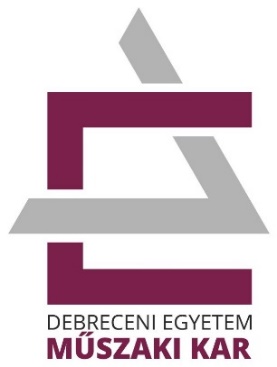 Debreceni Egyetem, 
Műszaki Kar, Környezetmérnöki Tanszék
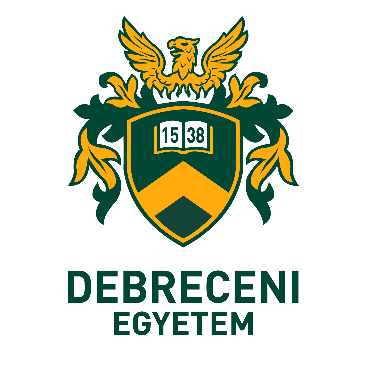 Szakdolgozat címe
Szakdolgozat
Készítette: XY
Környezetmérnöki BSc szakos hallgató
Belső konzulens: XYbeosztás
Külső konzulens: XYbeosztás
Debrecen, 2021. január 05.
Áttekintés
1. Bevezetés, témafelvetés
2. Szakirodalmi és jogszabályi áttekintés
3. Anyag és módszer
4. Eredmények és értékelésük
5. Következtetések, javaslatok
6. Összefoglalás
Esetleges illusztráció/k
3
1. Bevezetés, témafelvetés
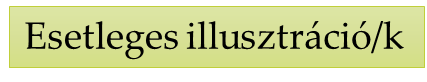 Témaválasztás indoklása, célkitűzések megfogalmazása (max. 5 pontban 1-2 sor)
4
2. Szakirodalmi és jogszabályi háttér
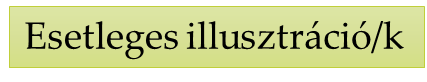 5
3. Anyag és módszer
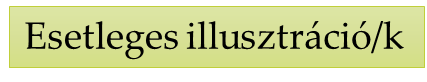 6
4. Eredmények és értékelésük
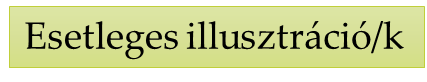 Mutassa be eredményeit és javaslatait több dián és emelje ki a saját munkáját!
Illusztráljon fotókkal, ábrákkal, táblázatokkal, ez utóbbi áttekinthető legyen!
7
5. Következtetések, javaslatok
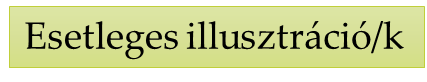 Néhány rövid mondatban,  a célkitűzésekre válaszolva, elsősorban a saját munkája alapján felsorolásszerűen foglalja össze elméleti és gyakorlati javaslatait!
8
6. Összefoglalás
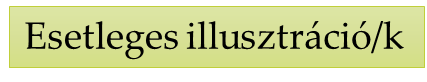 Néhány rövid mondatban, felsorolásszerűen foglalja össze munkáját!
9
Köszönetnyilvánítás
Ezúton szeretném kifejezni köszönetemet ……...
10
Köszönöm a megtisztelő figyelmet!
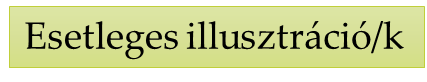